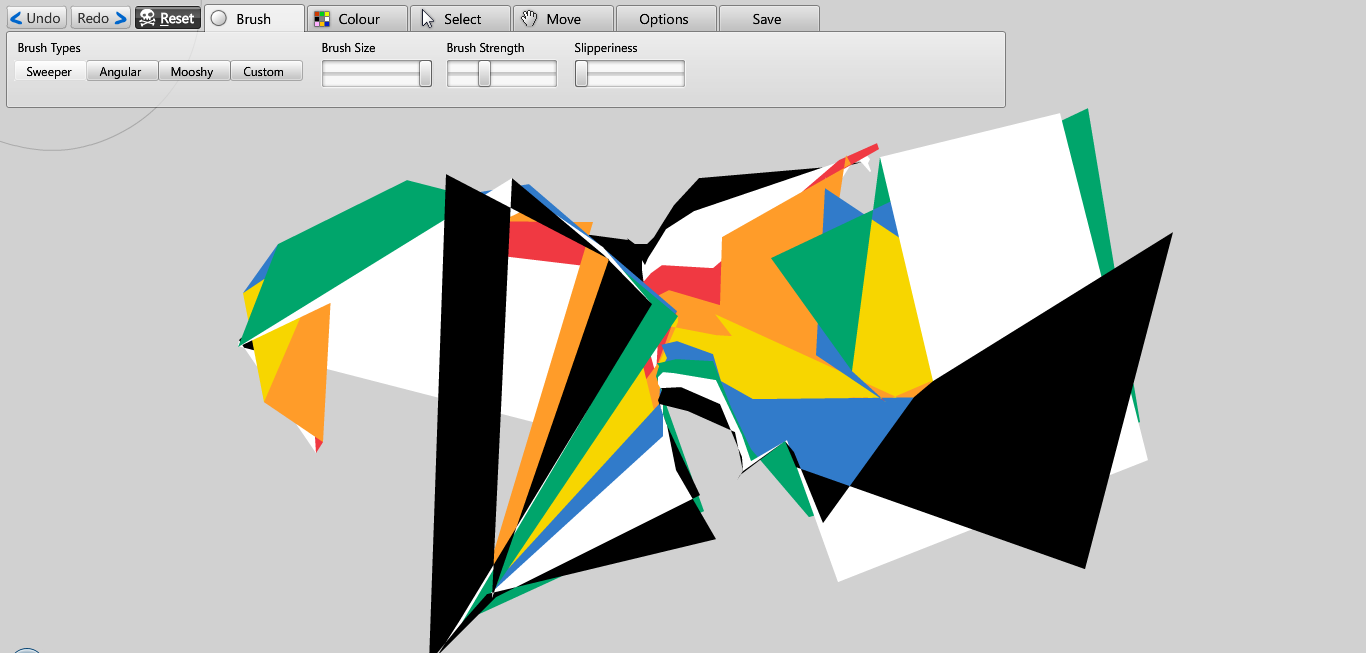 Муниципальное общеобразовательное учреждение средняя школа 
р.п.Сурское
03.02.2017
Решение задач на вычисление площадей фигур
Учитель математики и информатики: Баталина Оксана Вячеславовна
Цель урока:
Предметные:         
Научиться решать задачи с применением формул площадей фигур,  применять полученные знания при решении более сложных задач.
Задачи:  
Создание условий для развития мышления, логики, познавательного интереса, способности к конструктивному творчеству.
Планируемые результаты:
Познавательные:
Умеют выбирать методы для решения задачи; устанавливать цепочку действий для выполнения задания.
Коммуникативные: 
Умеют взаимодействовать в парах; высказывают свои мысли по решению заданий.
Учебное оборудование: 
интерактивная доска Smart Board c программным обеспечением Notebook, проектор, раздаточный материал.
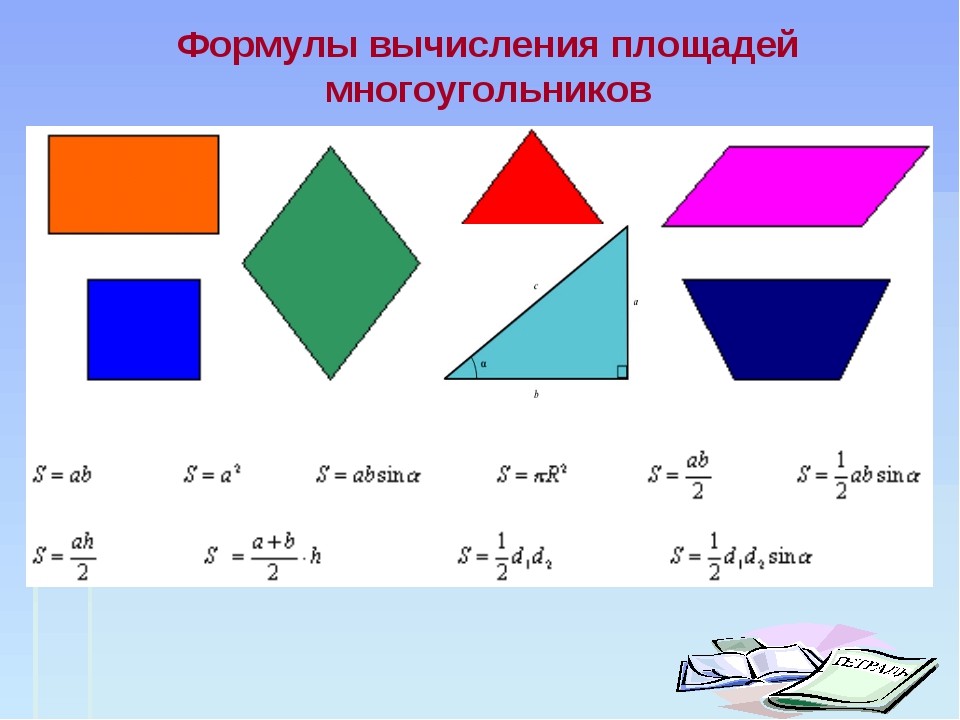 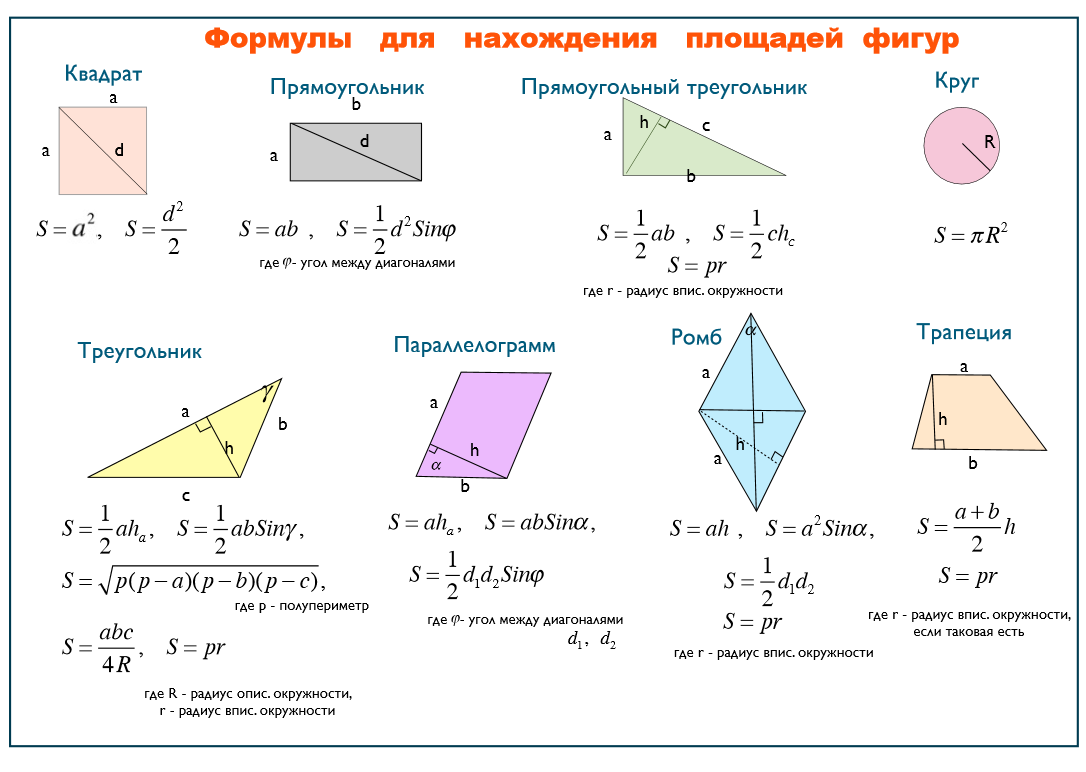 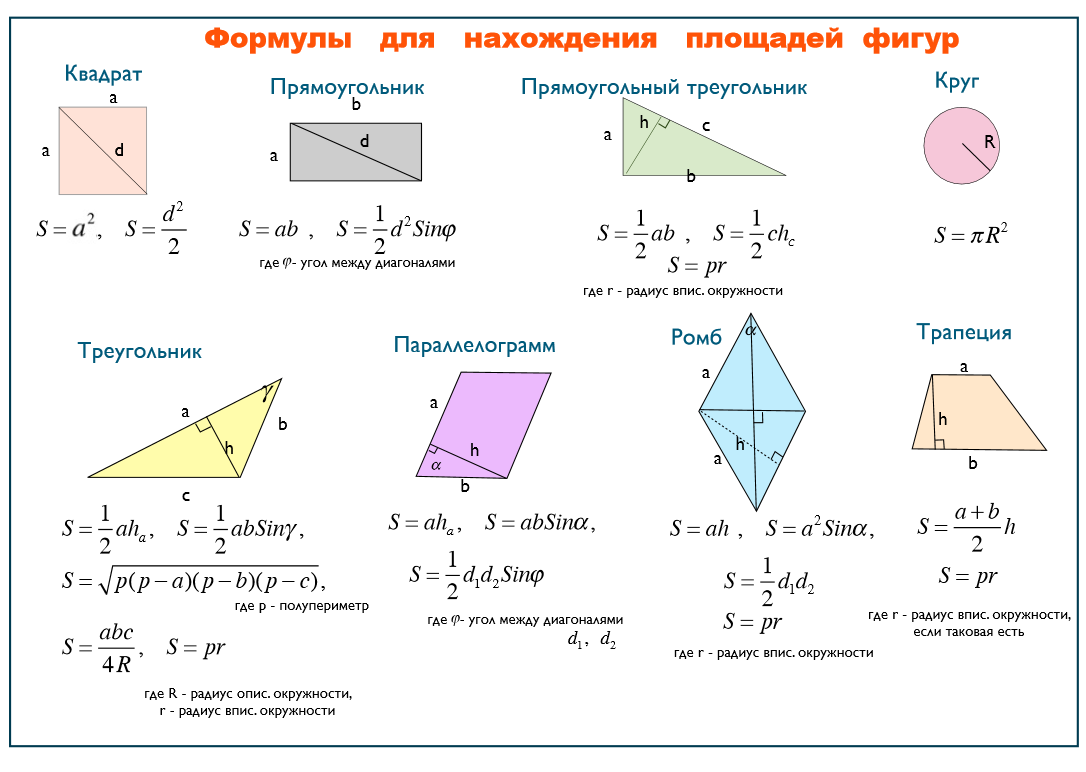 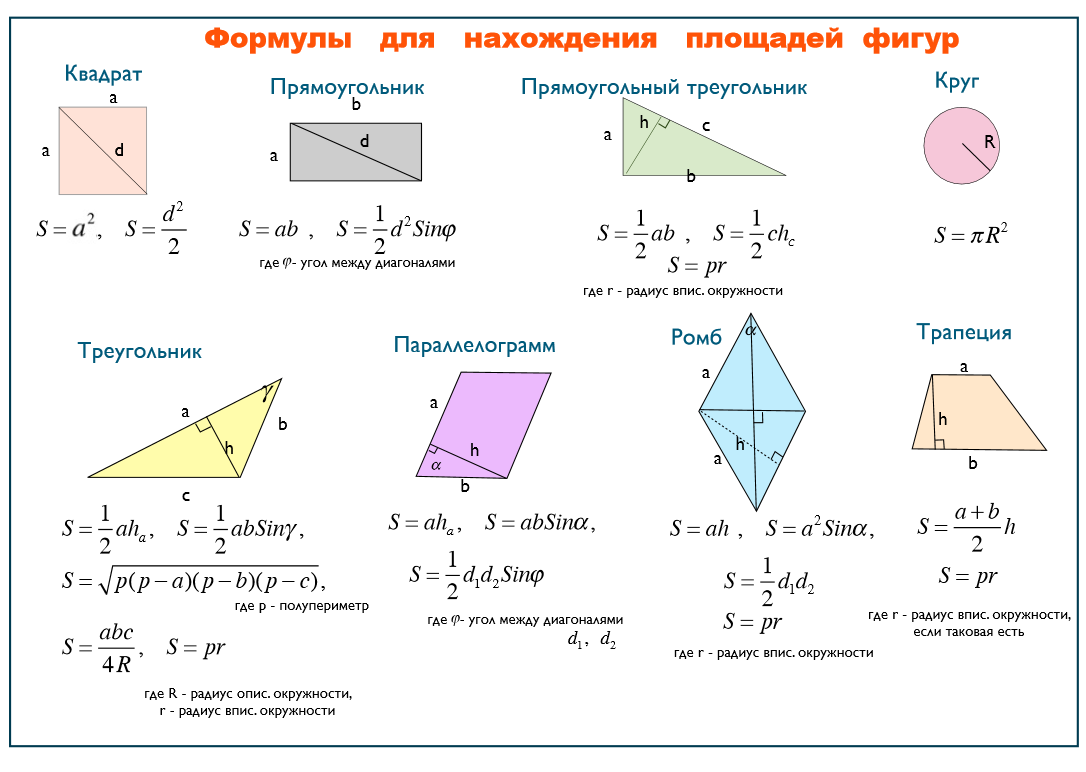 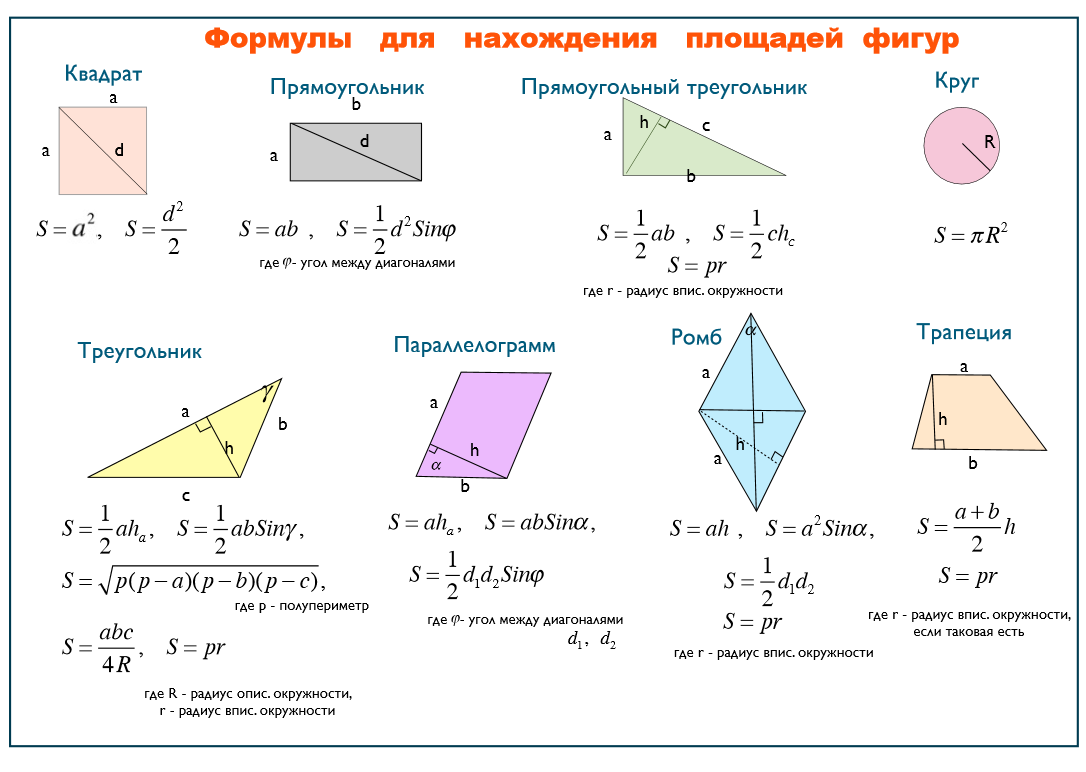 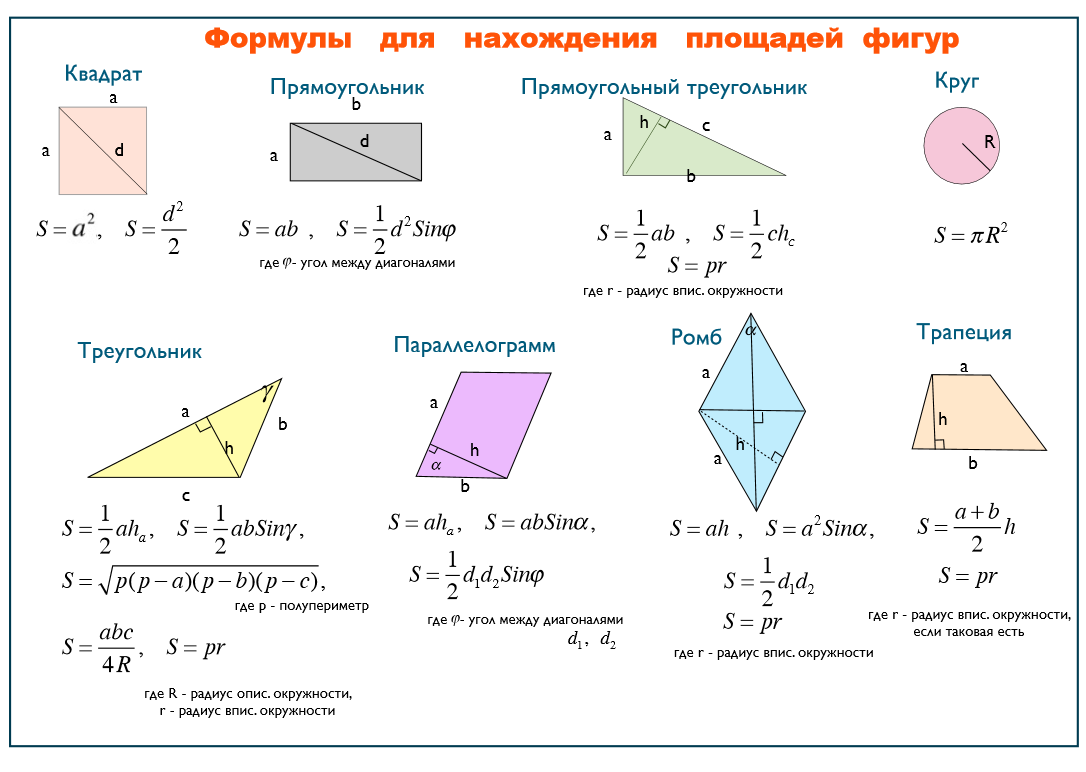 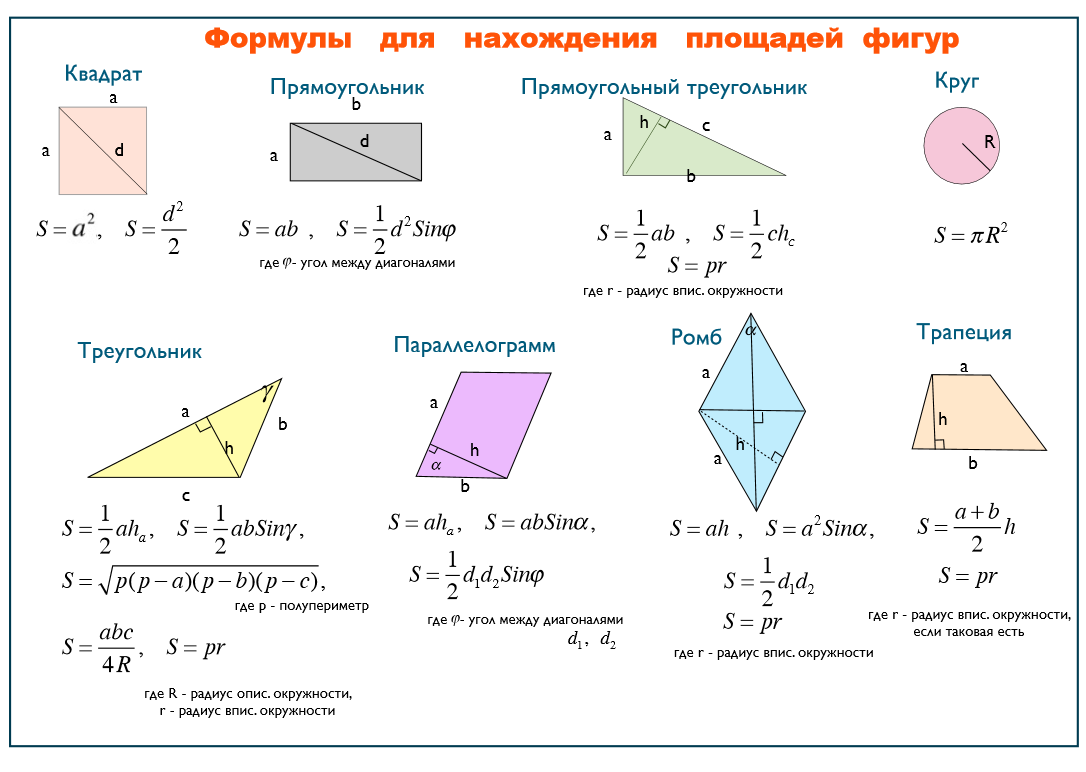 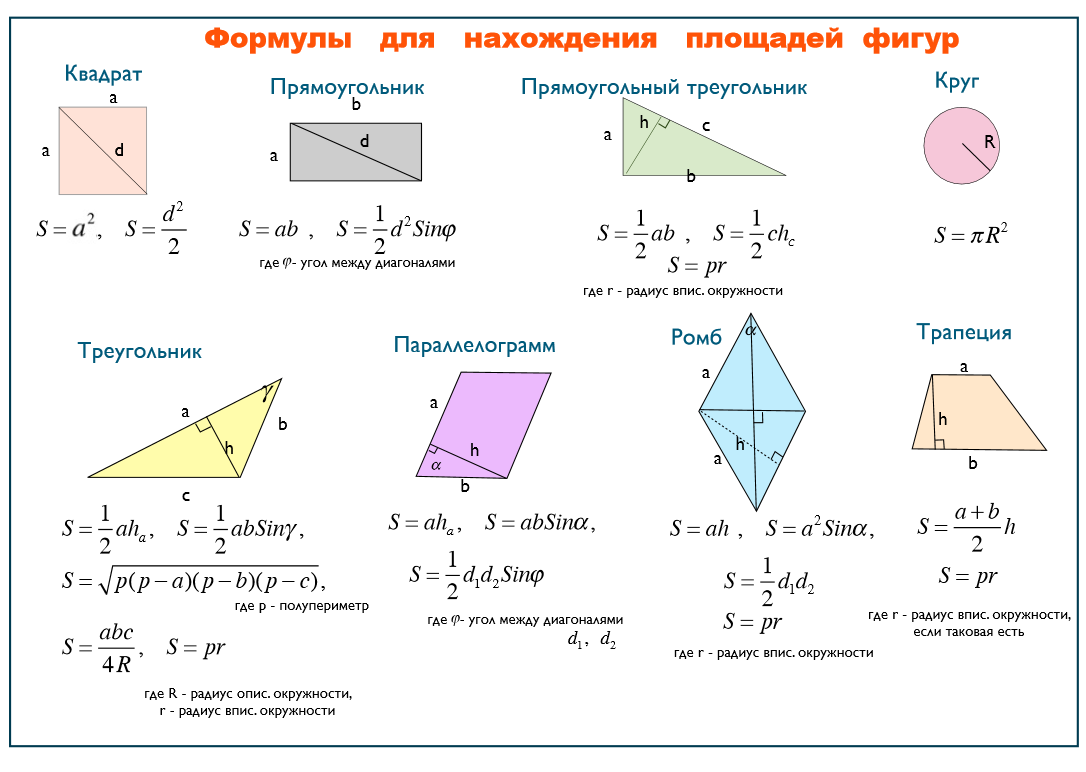 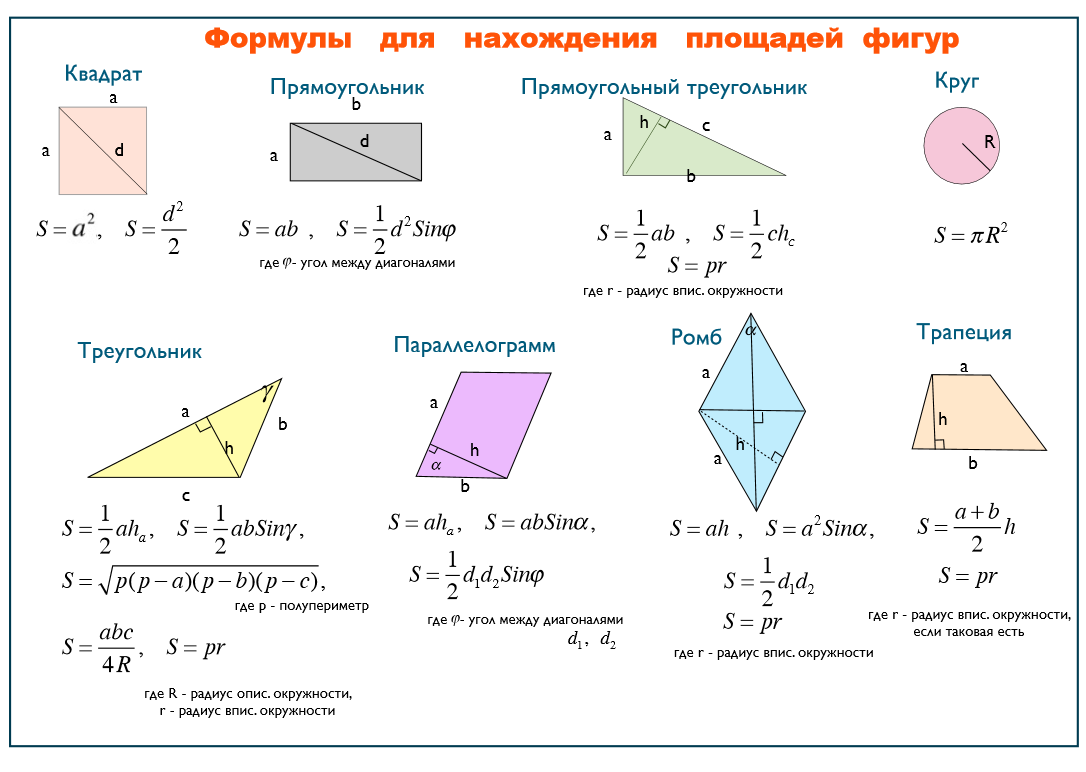 На клетчатой бумаге с клетками 1см х1см изображена фигура. Найдите площадь в кв.см.
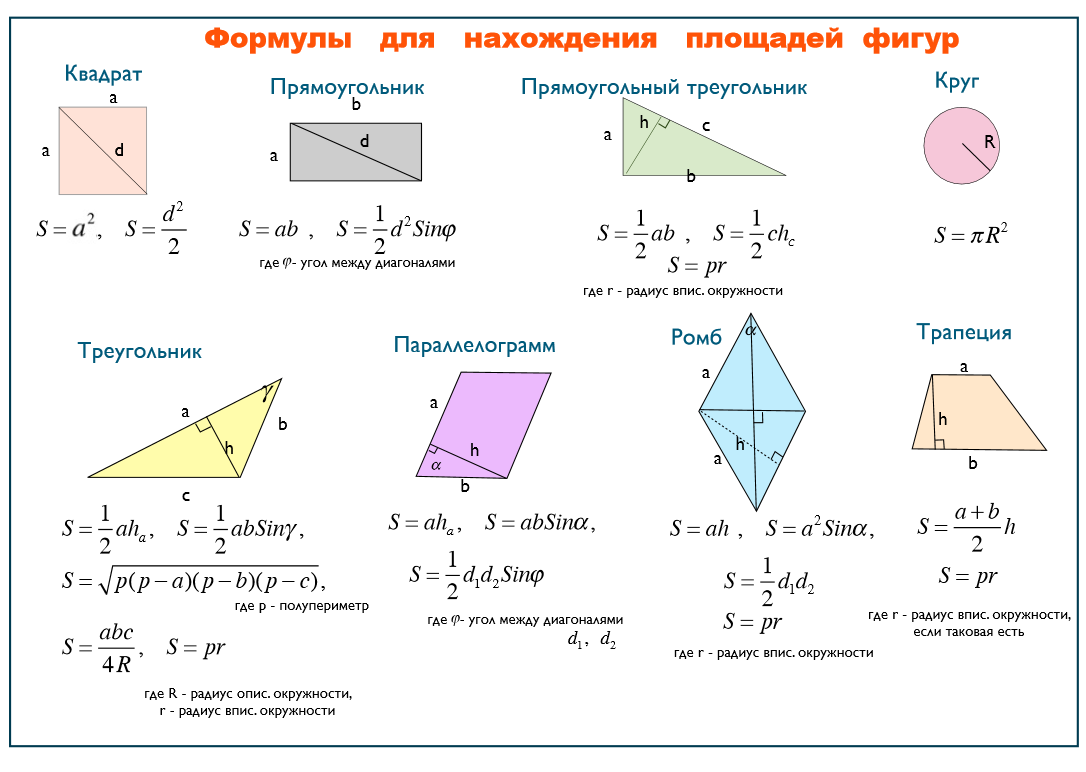 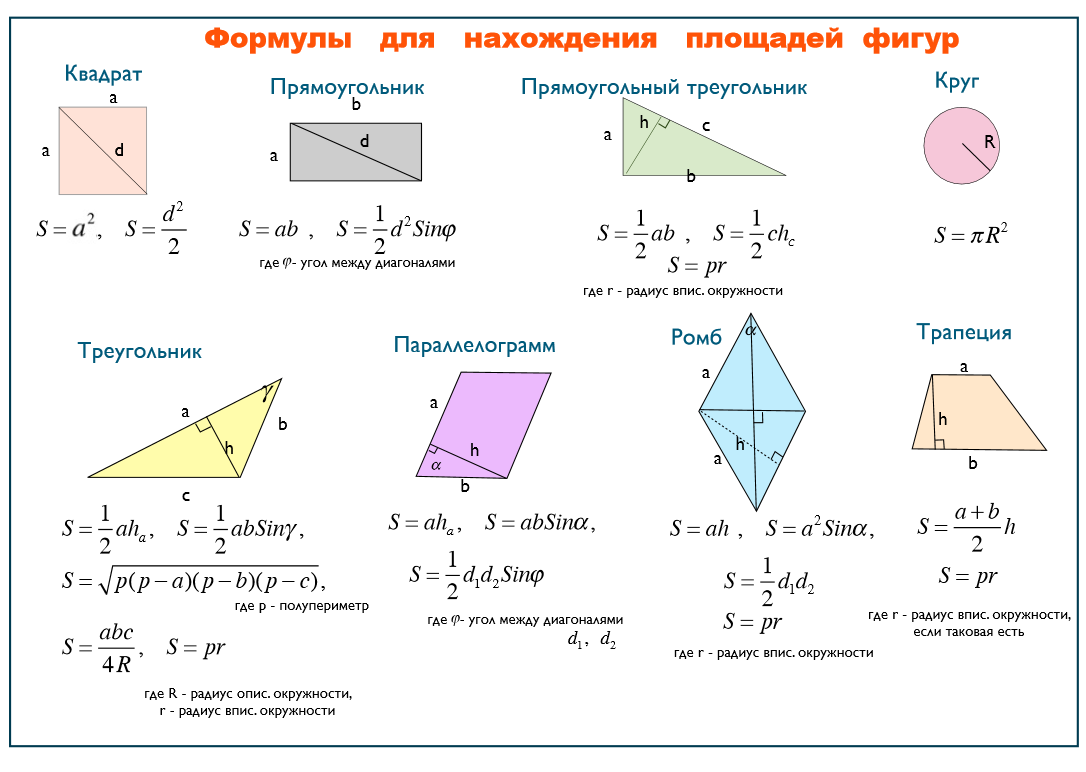 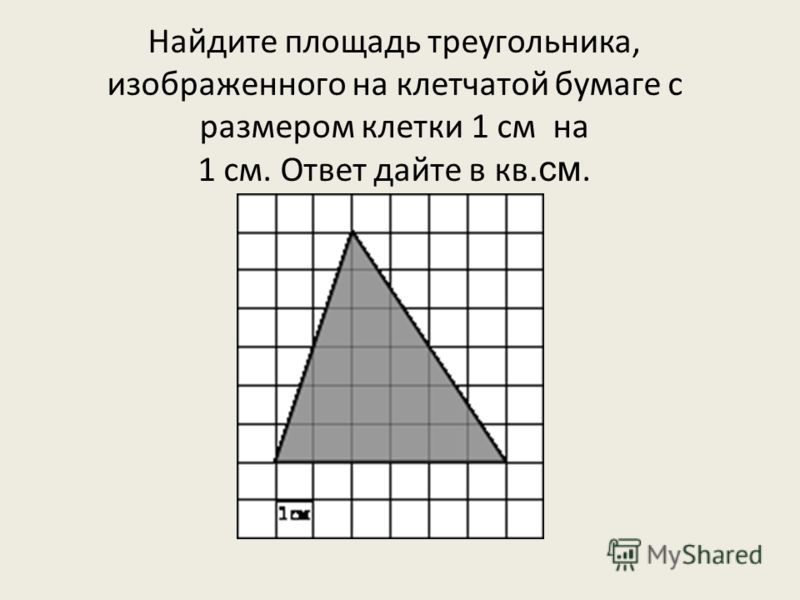 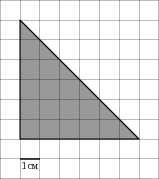 6 кл
6 кл
6 кл
6 кл
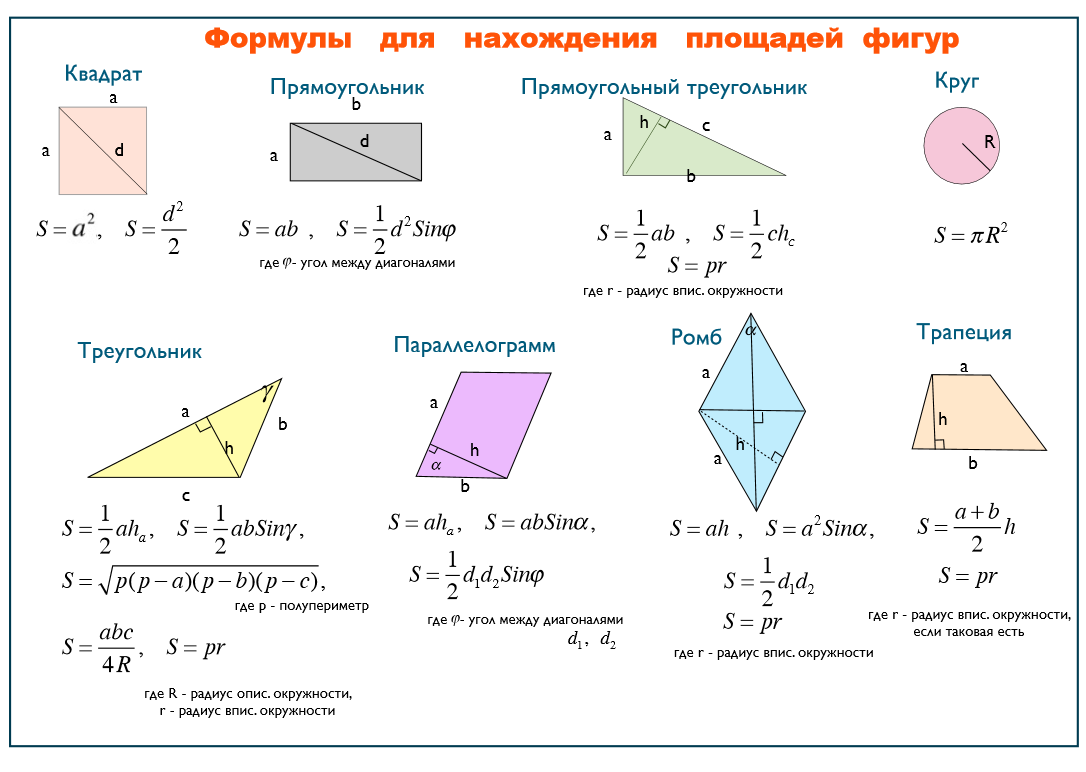 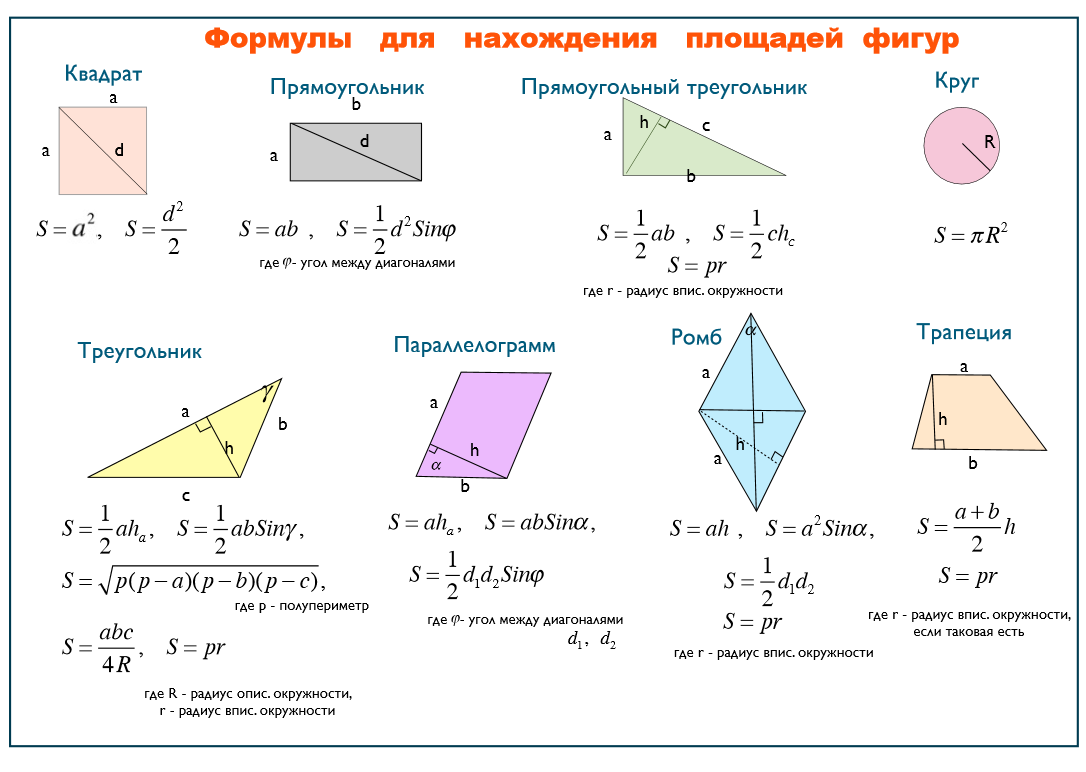 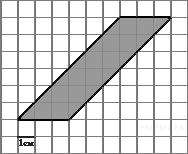 4 кл
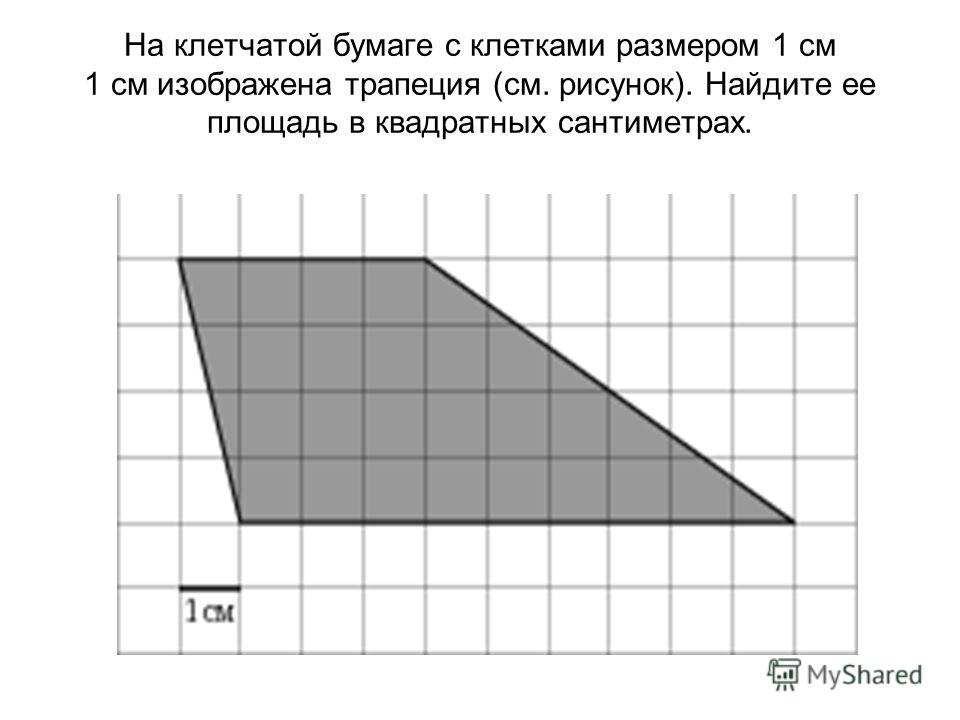 S = 3*6= 18
4 кл
6 кл
9 кл
3 кл
Решение  задач по готовым чертежам.
1
10
C
Дано:
ABCD – параллелограмм
BH = 8см.
Найти: ВК
B
6
H
Решение:
S=AD*BK => BK=S/AD
S=CD*BH, 
CD=AB=6, AD=BC=10 (как стороны параллелограмма)
S=6*8=48
BK=48/10=4,8
D
A
К
Дано:
ABCD – ромб
Найти: SABCD
2
h
Решение:
S=AD*h
AD=AB=6  (как стороны ромба)
A+B=1800 =>A=1800-1500=300
В
С
1500
6
К
Рассмотрим   AKB, K=900, A=300 =>BK=AB/2 (В прямоугольном треугольнике катет, лежащий против угла в 300, равен половине гипотенузы)=> BK=6/2=3
S= 6*3=18
A
D
Решение  задач по готовым чертежам.
C
3
450
Найти SABC,
 если треугольник  прямоугольный
Решение:
S=AB*BC/2
т.к. С=450, то А=450
(сумма углов прямоугольного треугольника равна 900)
  => треугольник АВС – равнобедренный => AB=BC=4
S=4*4/2=8
B
A
4
Найти SABCD
B
C
4
Решение:
S=(AD+BC)*BK/2
т.к. A=450 в треугольнике АКВ, то АВК=450
(сумма углов прямоугольного треугольника равна 900)
  => треугольник АВК – равнобедренный => AК=BК=5
AD=AK+KD=5+5=10
BCDK – квадрат =>BC=KD=5
S=(10+5)*5/2=37,5
450
D
5
5
A
K
Работа в парах
1. Сторона треугольника равна 18 см, а высота, проведенная к ней, в 3 раза меньше стороны. Найдите площадь треугольника.

2. В трапеции основания равны 4 и 12 см, а высота равна полусумме длин оснований. Найдите площадь трапеции.

3. Диагонали ромба относятся как 3:5, а их сумма равна 8 см. Найдите площадь ромба.
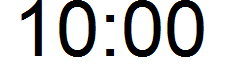 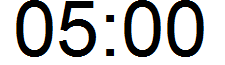 Ответы к тесту
Домашнее задание:
Выполнить задания в РТ §2 №41, 42, 43, 44 стр. 19-20
Повторить п. 49-54.
3. Написать мини-сочинение на тему: «Геометрия в моей будущей профессии»
Учебник 
Геометрия 8 класс Атанасян А.С.